SAMPLE
Blessings That Come Through the Priesthood Concentration Game
Created by ©http://fashionsbylynda.com/blog/
v
Receiving The gift of the holy ghost
Receiving a blessing when sick
Receiving a Name and a Blessing
Being Baptized
Partaking of the sacrament
Serving a mission
Being married in the temple
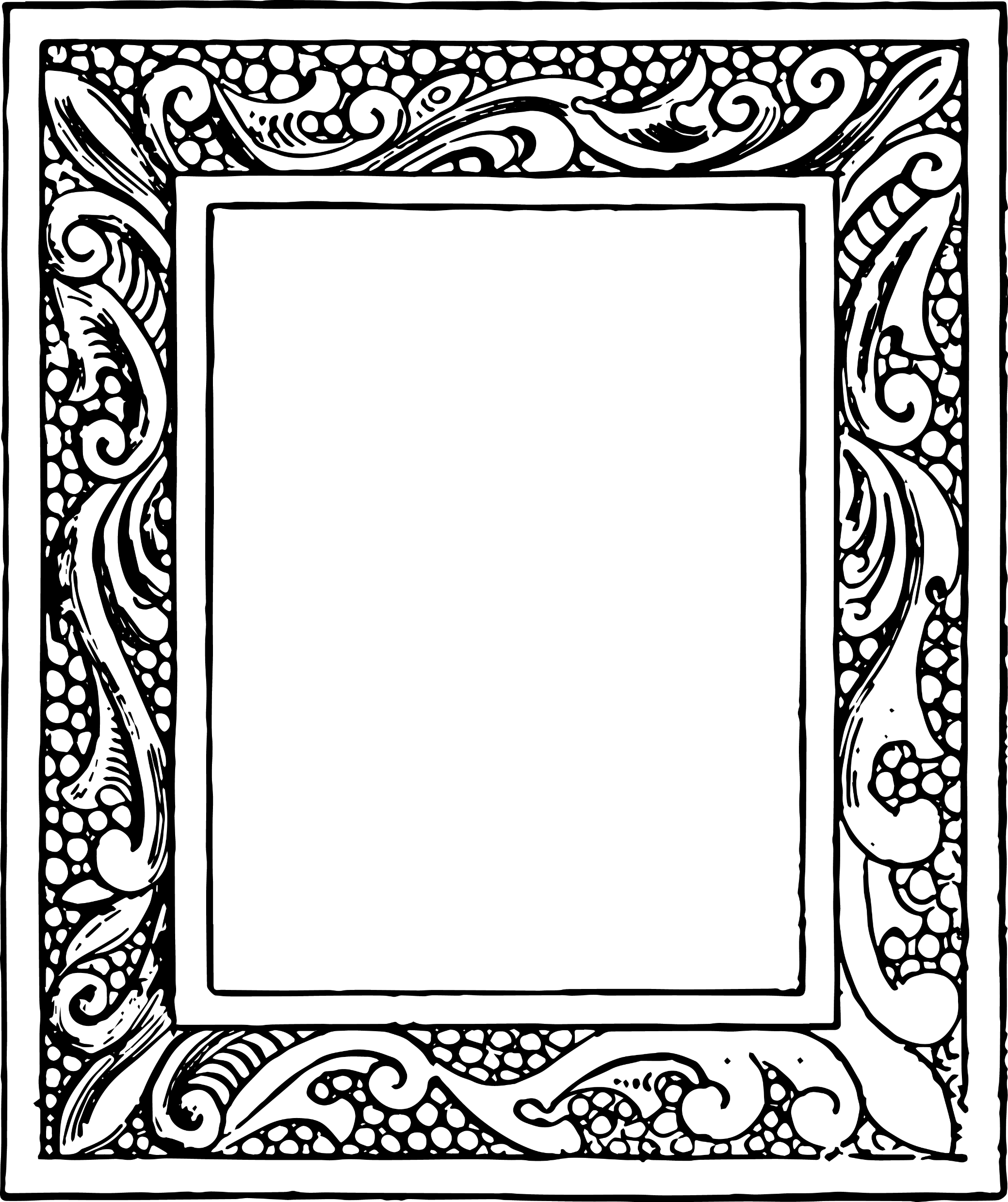 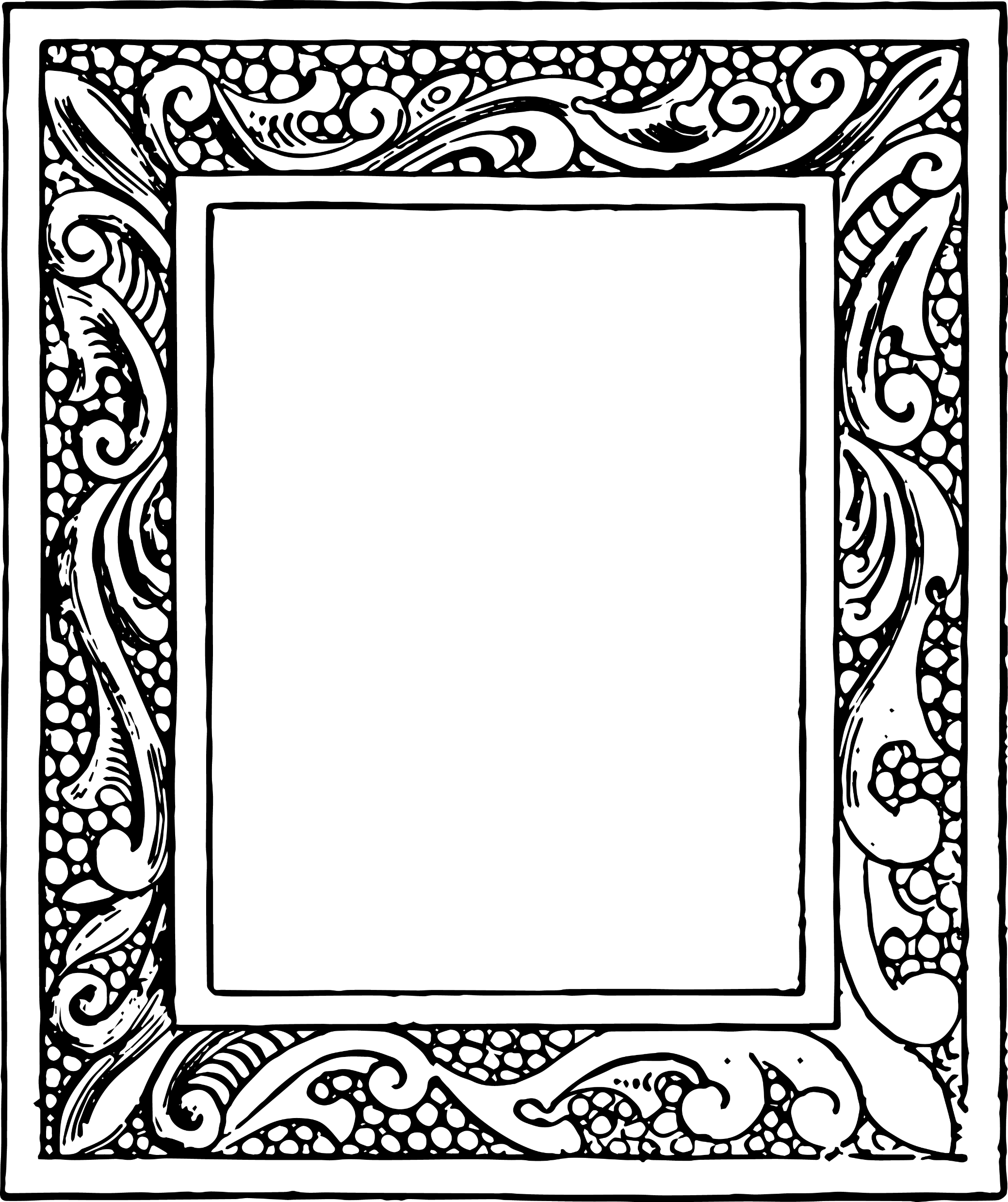 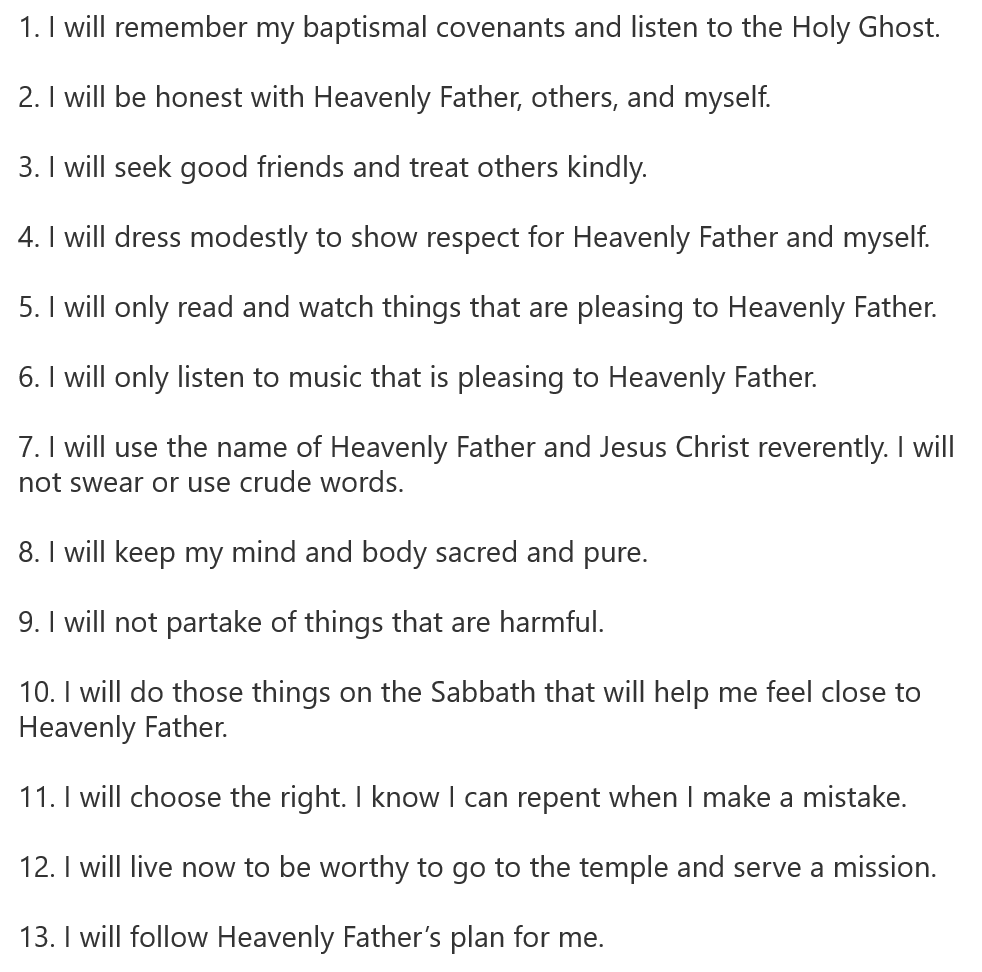 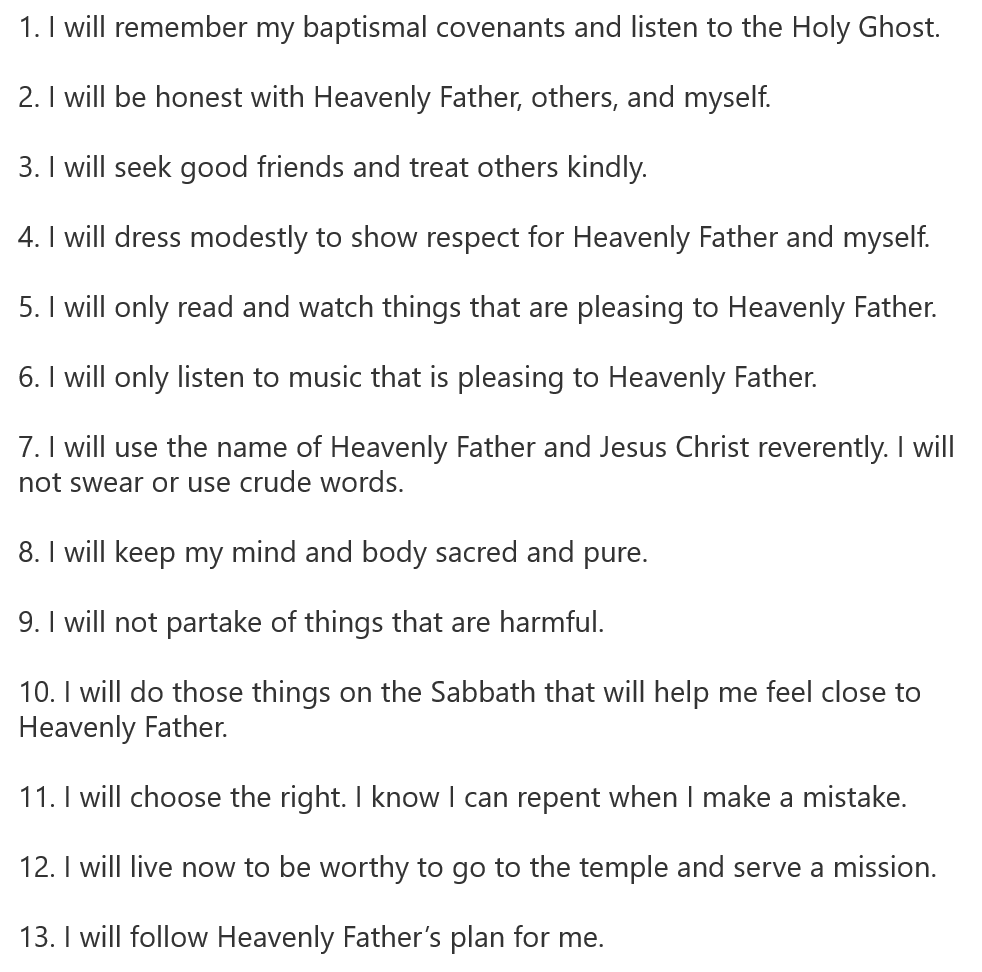 My Gospel Standards
My Gospel Standards
Instructions:
Copy page 2(or 3) and 4
Cut, laminate and cut. (for page 3 color)
Put upside down on floor and play concentration game matching the Priesthood Ordinances with the pictures

For Younger use only the pictures 

Page 5 Handout